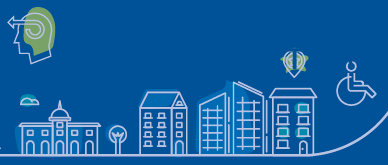 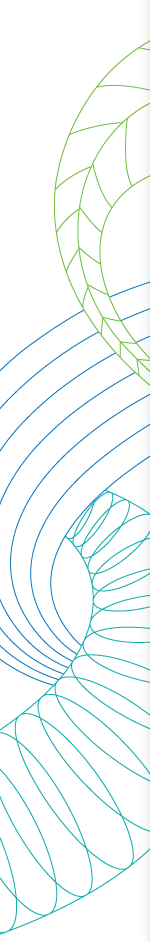 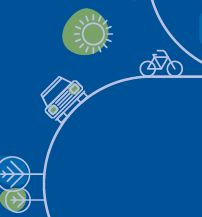 Ubérisation et transports routiers de marchandises

AME/SPLOTT
Pétronille Harnay
Mobilité et Transitions Numériques
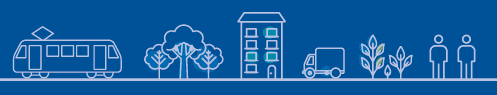 11 juillet 2017, Marne la Vallée
Séminaire de lancement
Positionnement des recherches
Prolongement des travaux de Splott sur la sous-traitance dans le transport routier de marchandises dans la messagerie urbaine (Pétronille Harnay)
La dépendance des TPE de transport à l’égard des grands groupes (défaillances d’entreprises, travail illégal, prix faibles)
Les impossibilités d’investir dans des VUL propres
Prolongement des travaux de Splott sur les bourses de fret (Patrick Niérat)
Projet financé par la DGITM (Harnay, Blanquart)
Thèse de doctorat en partenariat avec la région Hauts-de-France (Elia Da Silva) sur l’ubérisation et la course urbaine
Deux stages sur l’ubérisation et le TRM et les comparaisons internationales
2
Les débuts du projet Ubérisation
Rapport salarial et indépendance :Quel nouvelle forme de capitalisme décrit-elle? 
Recherche de Profit et/ou économie de partage
Quel positionnement des différentes institutions?
Les perceptions manichéennes de l’ubérisation.
Les difficultés économiques des start-uppers.
Quel avenir?
une transformation de l’organisation du transport de marchandises ?
Une ubérisation marginale?
Quelles plateformes numériques dans le TRM?
Uber a donné son nom à tout ce système. S’est développé dans de nombreux secteurs sur le même principe (Uber pop, Uber eats, Uberfreight…)
Des secteurs/ visées différencié(e)s : 
BtoB style bourses de fret (Convargo, Fretlink , Chronotruck …)
Déménagement (trouve ton transport, mydemenageur.com..)
CtoC (Bringforyou, Colisvoiturage, Dakopak, Piggy bee, Expediezentrevous, Sheaply , Worldcraze, cocolis)
Petit Colis / Tout petit objet (Colisweb, Myboxman…)
Foodtech :(tok tok tok, take it easy, deliveroo, foodora, Uber eats…)
Plateformes acteurs de la supply chain (Cubyn, wing)
Course urbaine ( hors restauration)  (Stuart, Glovo, Colisweb, Le cab, Courier, Vélimotion)
Quelles plateformes numériques dans le TRM? (2)
Dans certains secteurs, l’ubérisation est bien avancée et on s’intéressera au processus de perfectionnement de ces plateformes (de tok tok tok à foodora)
Dans d’autres il y en a encore plein de nouveaux entrants alors que les services de mises en relations restent marginaux. 
Ce qui pose la question de leur financement (business angels, crowdfounding, incubateurs, ….)
Et de leur croissance : enjeu de la masse critique => vers une double course aux clients et aux investisseurs 
On étudiera alors les profils et trajectoires des différents start-uppers
Les modèles économiques des plateformesRecherche du profit ou économie de partage?
Communication autour de la collaboration et du partage (type blabla car ou airbnb) alors que la réalité est plutôt la recherche du profit (modèle uber: augmentation des commissions et minimisation des couts)
Modèle collaboratif ou coopératif?
Ubérisation = mise en relation entre particuliers et professionnels via une application simple ou création d’une forme d’intermédiation qui accapare les profits et entame les revenus des transporteurs
Le travail dans l’ubérisation:Questionner l’indépendance des travailleurs auto entrepreneurs
Analyse des contrats de prestation ou d’intermédiation => Mieux comprendre le triptyque chômage /salariat /indépendance 
Rompent-ils avec la subordination du lien salarial? 
Leur choix est-il fondé sur une illusion? Est-ce un choix?
Ou la préférence d’une condition par rapport à une autre? D’une dépendance par rapport à une autre?
Focus: questionner le rapport au travail des coursiers à vélo
Des conditions de travail extrêmes: rythme, conditions de circulation, faible rémunération 
Les techniques agressives des plateformes : ruptures de contrat abusives, intrusion dans la sphère privée, mise en concurrence, surveillance 
=> Un secteur qui doit être régulé?
Les Choix et arbitrages réalisés par les coursiers :entre dépendance, revenus économiques, santé? 
Comment inverser les rapports de force?
Le partage des responsabilités (économiques, sociales et juridiques)
Des auto entrepreneurs entièrement responsables du service (qualité de la marchandise, livraison, présentation au client, entretien des outils de travail et de la force de travail)
Les clients sont –ils les responsables de ce nouveau système par leur demande?
Et les plateformes? Quelles responsabilités peut-on leur imputer?
Quelles solutions pour les auto entrepreneurs dépendants
Le développement des « syndicats autonomes »
Le développement de mutuelles « auto entrepreneurs »
Les plateformes coopératives alternatives
Les fonds européens & projets de plateformes de l’Economie Sociale et Solidaire 
Algorithme et données alternatives
Passer de la subordination à l’horizontalité
Merci pour votre attention